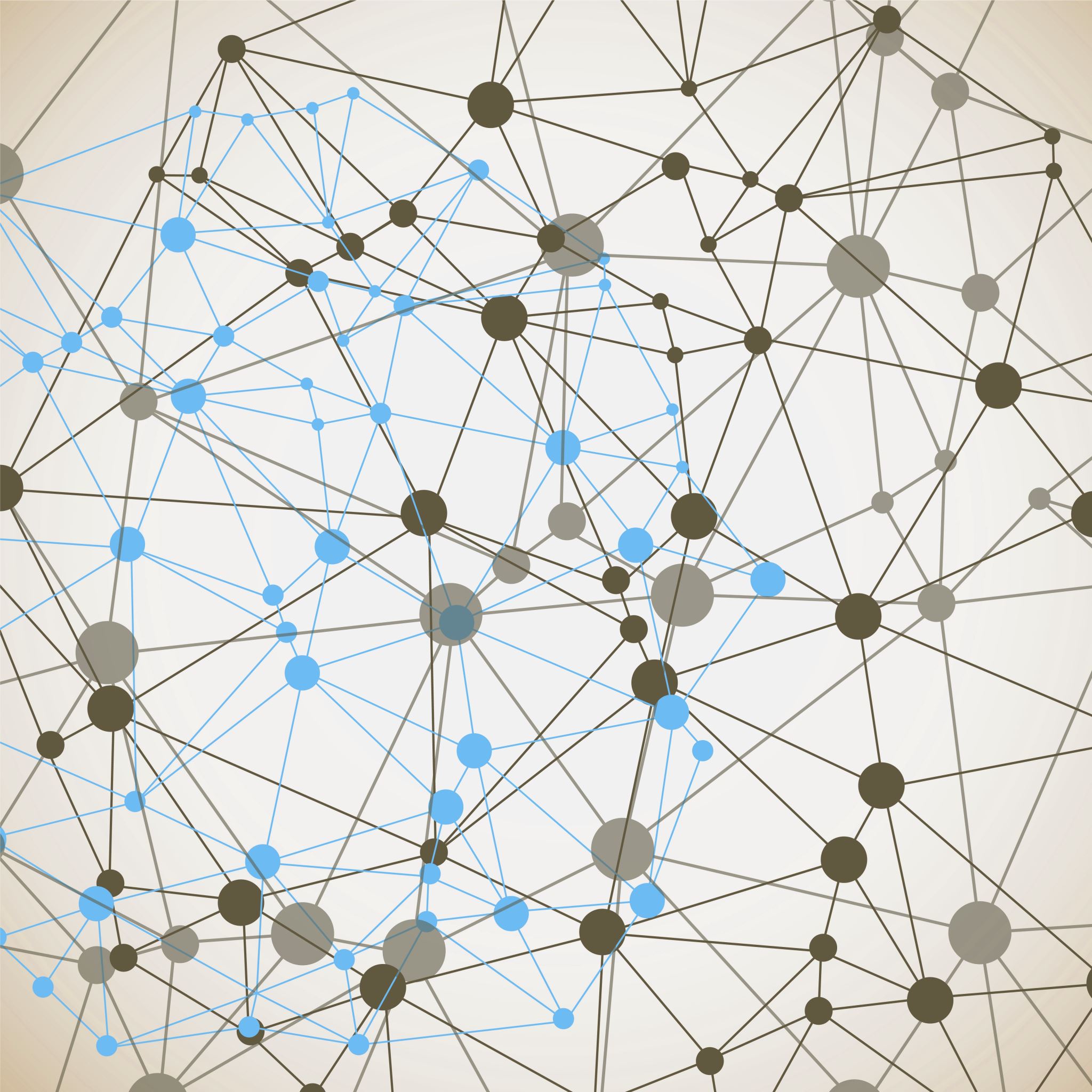 Examining the role of NGOs in Environmental Policy Debates: the case of Russia
Marina Pilkina
HSE University, Moscow
ECPR Conference
01/09/2021
Russian NGOs
The Russian government has repeatedly expressed its interest in cooperating with NGOs and opened up funding opportunities for specific organizations
Plenty of Russian NGOs are increasingly facing restrictions that significantly limit their activities and divide them into  “good” and “bad” organizations, that is, system and non-system
Russian NGOs are forced to hide and somehow suppress their public position to avoid becoming a “foreign agent” or/and an “undesirable organization”
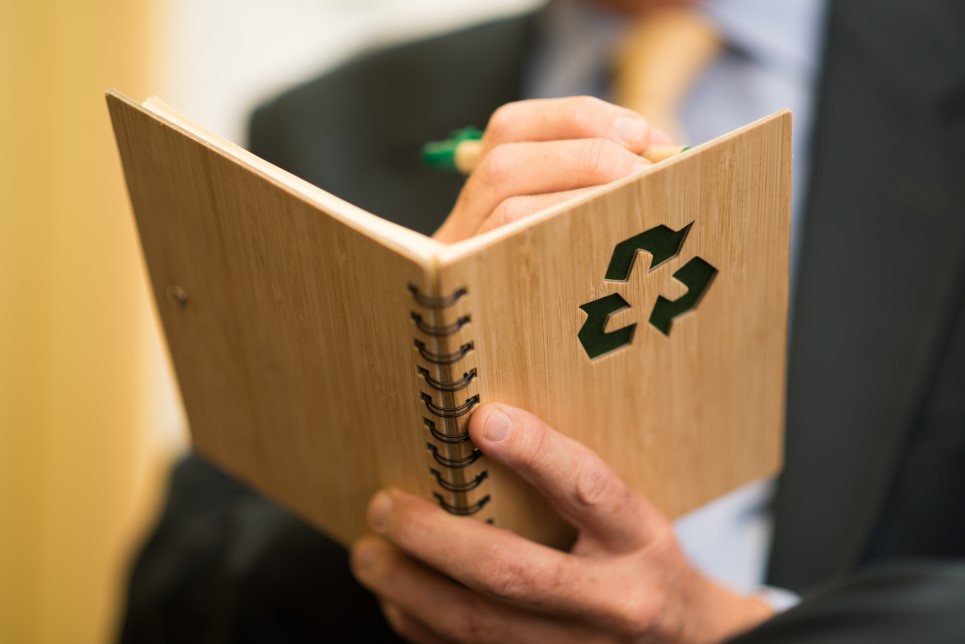 NGOs limit institutional interaction platforms and prioritize personal connections and informal agreements instead of official cooperation with government officials
Research Questions
How do NGOs communicate about policy in an authoritarian context? 

Why do NGOs choose a specific communicative strategy? 

Do different NGOs use different communicative strategies?
The NPF and Narrative Strategies
The angel shift: NGOs that collaborate with the government
The devil shift: NGOs, who conflict with the government
NGOs that avoid all public communication
Policy actors who aim to promote reforms tend to employ angel shifts, while policy actors opposing reforms rather use devil shifts
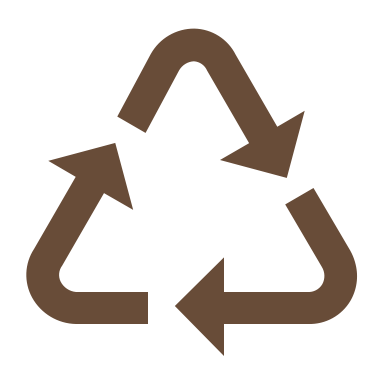 Waste Management in Russia
Research data and methods
Eco-NGOs: 
Federal NGOs: Greenpeace, Razdelni Sbor, Sobirator, EKA, Musora bolshe net 
Regional NGOs: EKA Azov, Ecomost, Zeleny Parovoz, Zelenaya Ulitsa, Podari Planete Zhizn
Systematic NPF coding scheme
381 TEXTS
Russian platforms VKontakte and Telegram
Published between 2017 and June 2021
+ 10 semi-structured interviews
Use of Narratives by NGOs
Characters: Narratives
Devil-angel shift
Characters: Interviews
(1) Open criticism of the state, which is typical, as a rule, for federal NGOs, often without reference to a specific regional government 

(2) Moderate criticism of the authorities without a clear personification

(3) Conscious refusal to publicly criticize the authorities
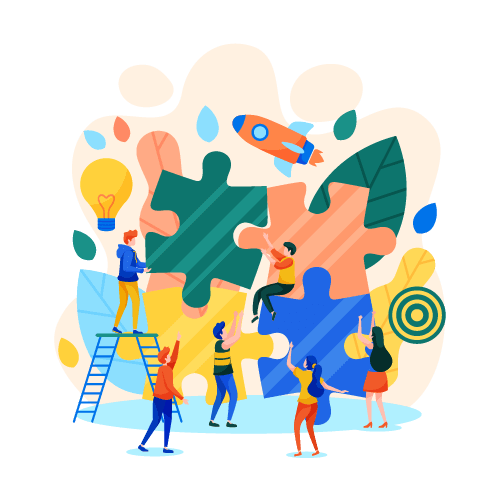 Policy Problems and Solutions
“When we are posting something, we focus on an average person, an ordinary resident of the region, who will read our post and learn something, or even want to do something” (Interview 7)

“Through social media posts, we promptly convey information about our events, waste separation, involve new people in eco-events” (Interview 9)
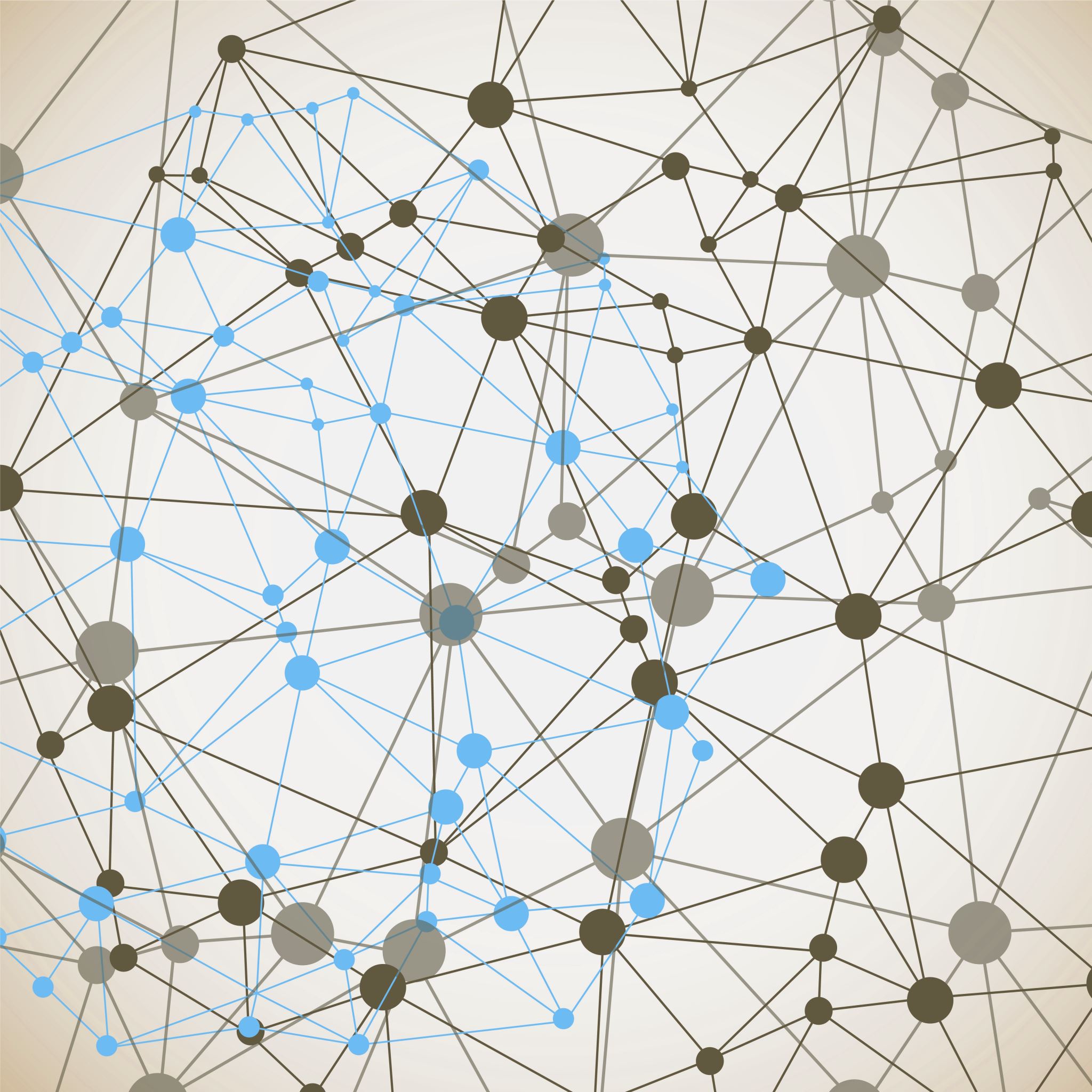 Conclusion
The different Russian NGOs apply various communicative strategies: (1) open criticism; (2) moderate criticism; 3) conscious refusal to criticize publicly.
NGOs limit institutional interaction platforms and prioritize personal connections and informal agreements instead of official cooperation with government officials.
Next steps and open questions
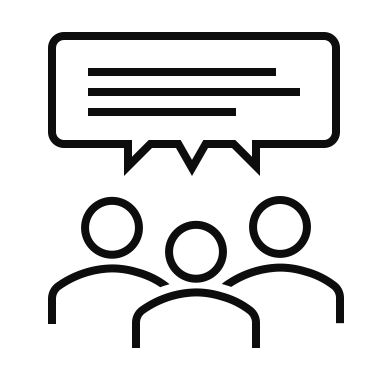 Next steps:
(1) Intercoder realibility
(2) Interview analysis
(3)Interviews and narratives juxtaposition 


Open Questions:
The comparability of cases
NGOs’ categorization
Thank you for your attention!
pilkina96@gmail.com